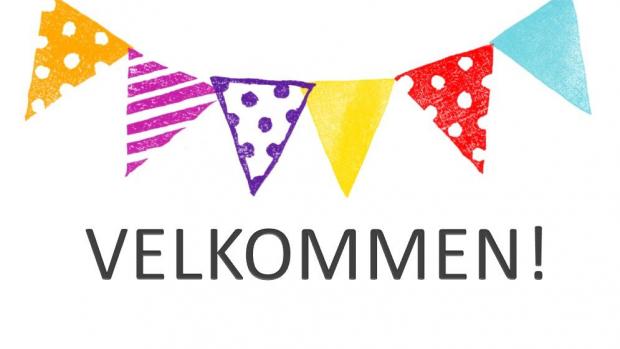 Velkommen til workshop
Metadata i geodata-info.dk

7.4.2016
Lynrunde
Hvorfor?
Ville du købe en leverpostej uden nogen form for mærke eller varedeklaration?
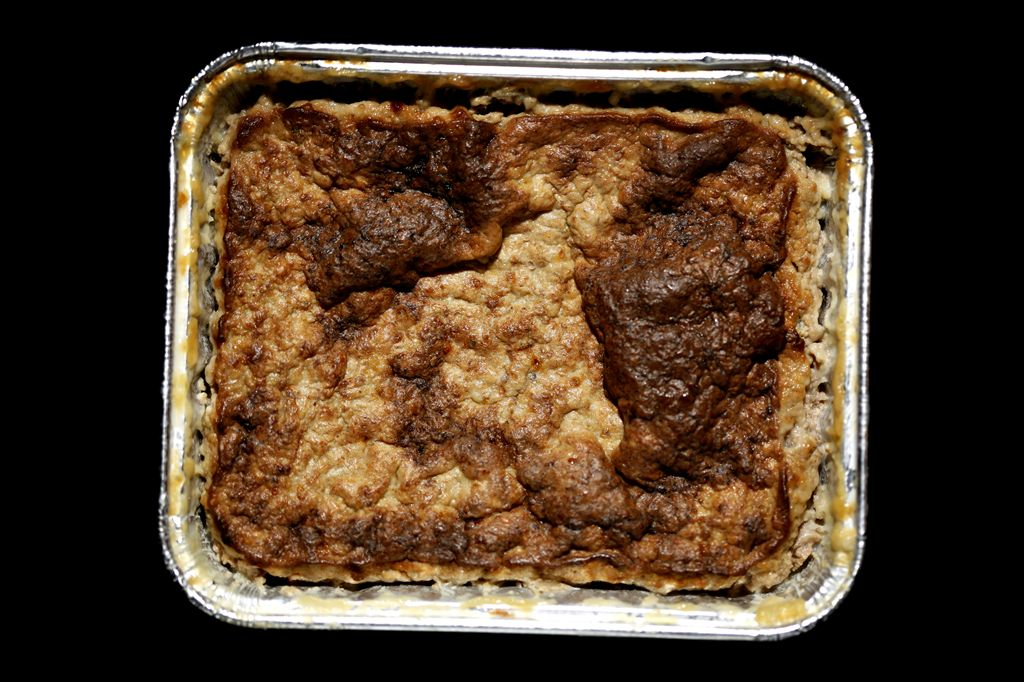 Mere hvorfor…..
Det skal være let at få overblik over, hvilke data og tjenester, der findes (princip)
Del af dataansvar (INSPIRE)
En lovpligtig del af infrastrukturen (GI-loven)
EU Kommissionen skal have vores opgørelse (maj)
EU møde med DK i april vedr. manglende implementering af direktivet
Og, så er det bare en jævnt god ide at have styr på hvor, hvem og hvordan!